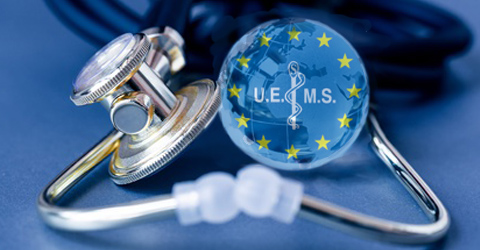 RECOGNITION OF GENERAL PRACTICE/FAMILY MEDICINE AS A SPECIALTY IN EUROPE – THE UEMS PORTFOLIO FOR THE ADVANCEMENT OF MEDICAL SPECIALIST PRACTICE IN EUROPE
UEMS-UEMO Joint Session
Brussels, 18 October 2024
Conflict of Interests Declaration
Head of the General Surgery Department in Hospital da Luz Oeiras in Oeiras, Portugal.


UEMS Secretary General since 2020


Head of the European Accreditation Council for Continuing Medical Education (EACCME®)
Late 1950’s…Early 1960’s
Birth of European Medical Organizations


Aiming to translate the ideas and ideals of European collaboration and integration into the medical profession
So, on 20 July 1958…
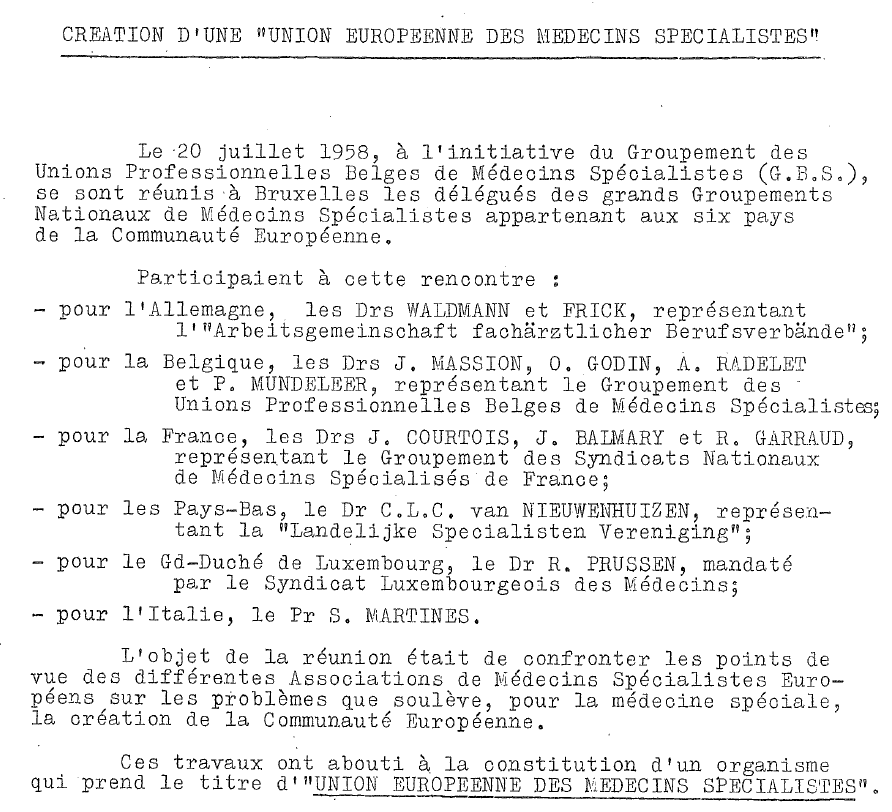 UEMS
66 years young

41 Countries

National Medical Associations of:

> 80 Specialists bodies

1,600,000 Medical Professionals
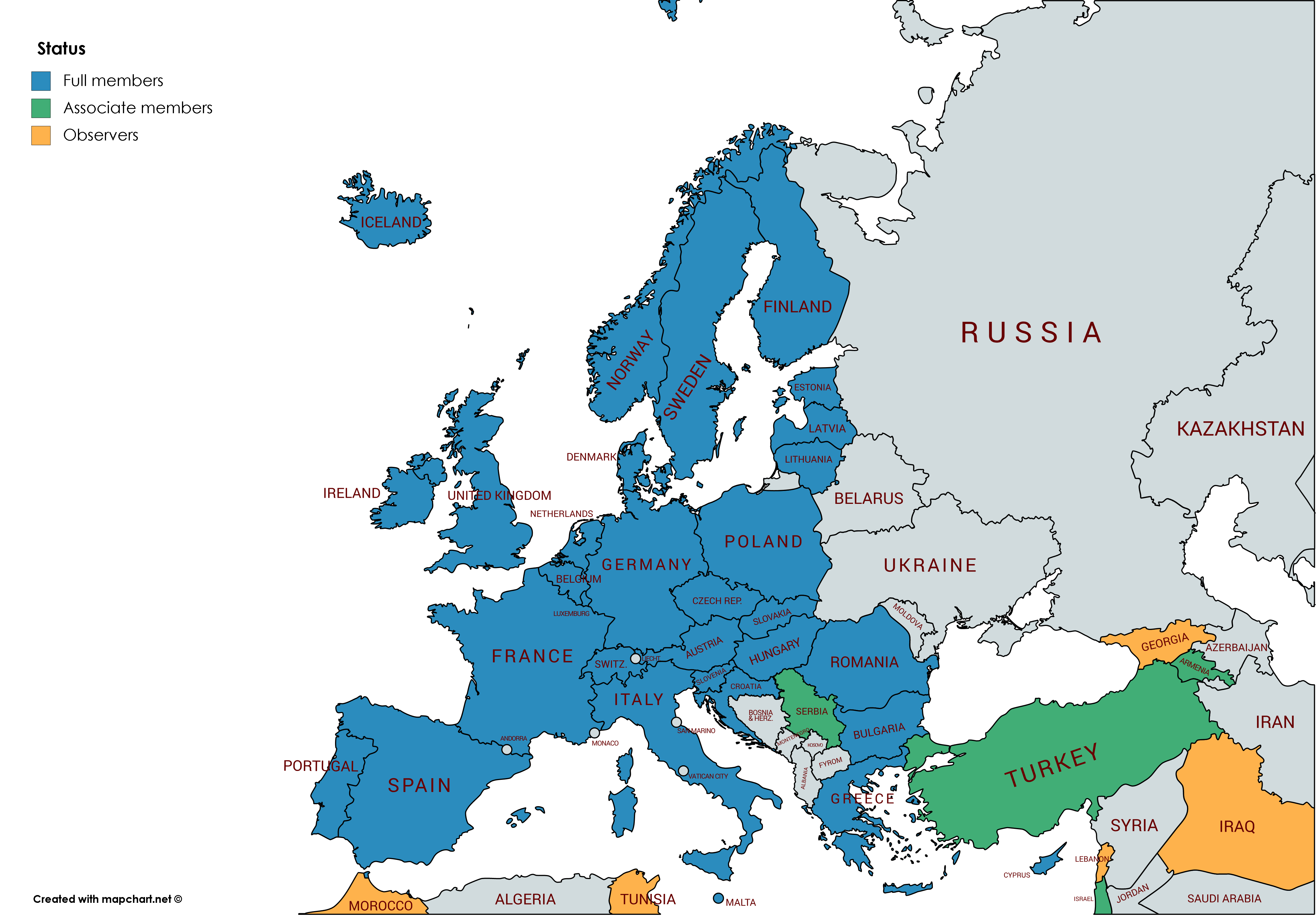 OBJECTIVES

Promote free movement

through the harmonisation of the highest level of specialist training and medical care 

VISION

Set standards in the fields of:

Postgraduate Specialist Medical Training

Continuing Med. Education and Prof. Development

Quality Assurance in specialist medical practice
GP/FM Across Europe
469.000 doctors*

94.000 in France*

85.000 in Germany*

Recognized as a specialty in 20 European Countries

> 65% of countries have > 3 years of training** 

Eurostat 2023 data
** UEMO 2016 survey
GP/FM per 100.000 inhabitants
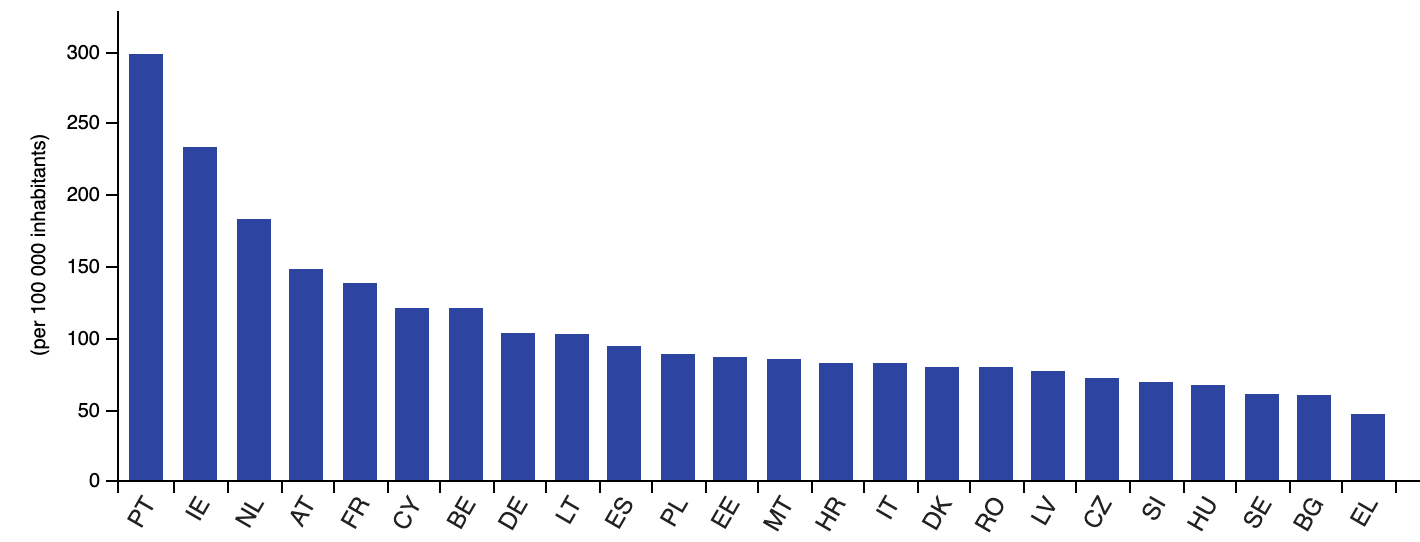 New World – New Realities
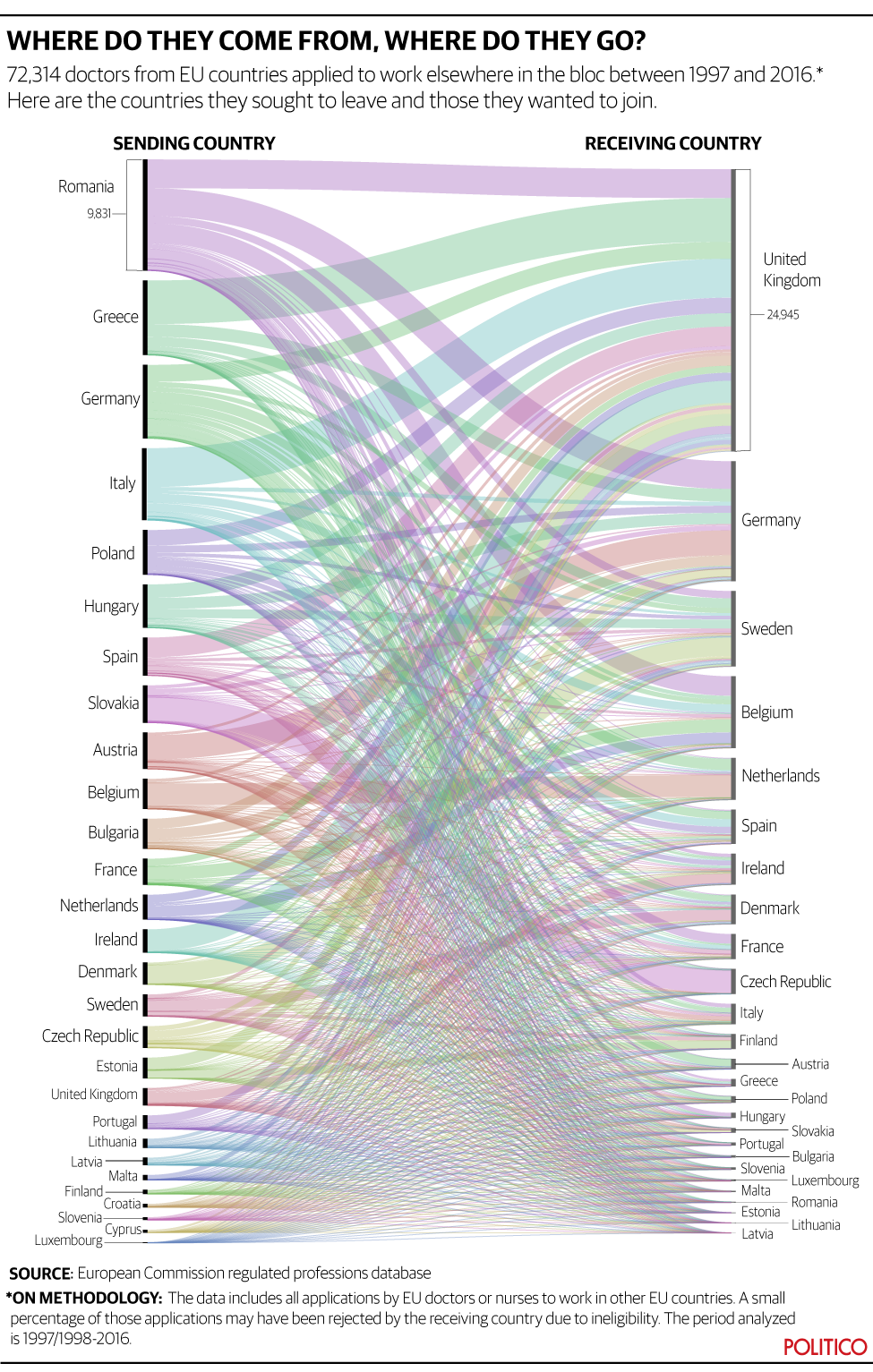 Free movement of health care professionals

Free movement of patients

Health care systems across Europe are inter-dependent

In many countries, assessments of education, training, competence and professional development either they do no exist, or they are not well developed
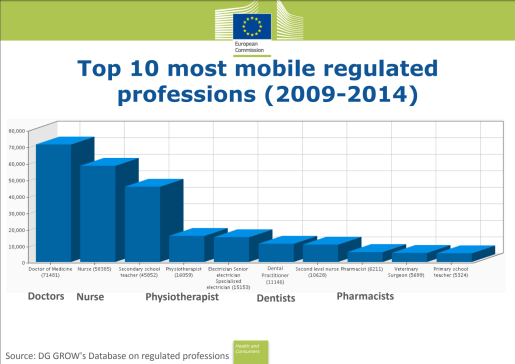 EU Healthcare Directive 2011/24/EU
The rights of the patients

The freedom to receive health services throughout the  European Union must be accompanied by guarantees of quality and security. In order to make an informed choice,  patients must be able to access all the information they require on the conditions under which they will receive healthcare in another  EU Member State and the conditions under which they will be reimbursed once they return home.

Quality of Training, Quality of Care, Quality of Outcomes
The Aging Population
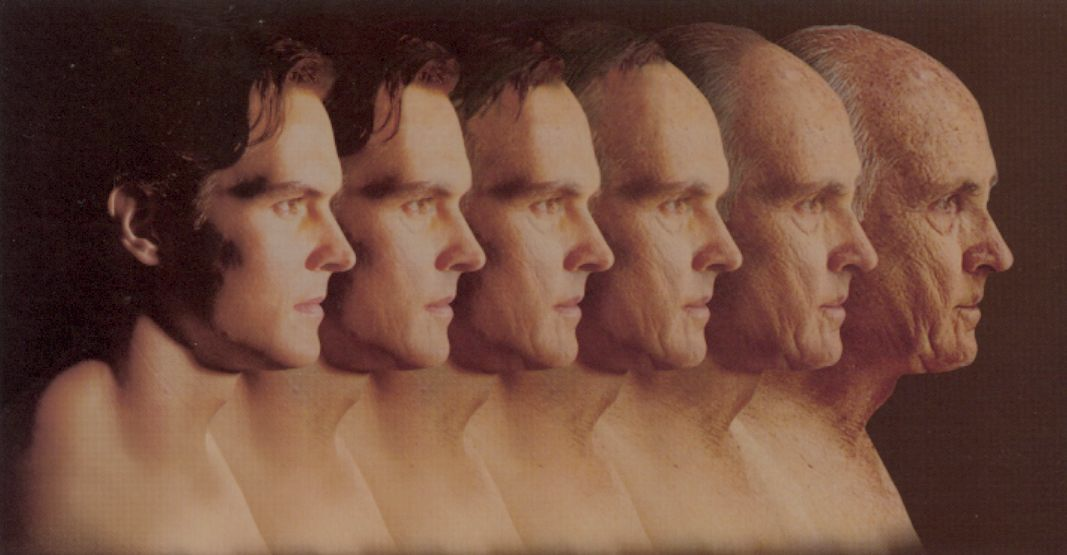 Vulnerable Population
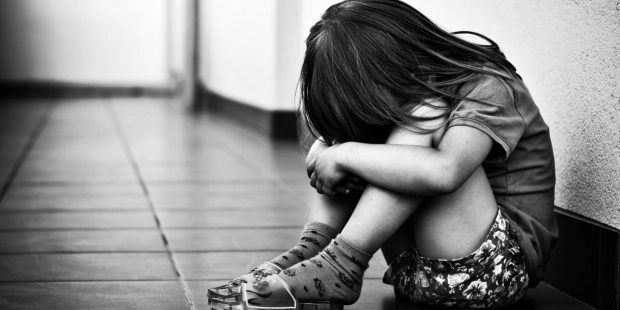 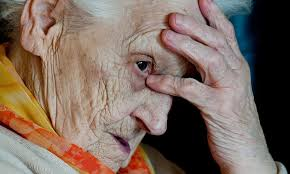 Patient Empowerment
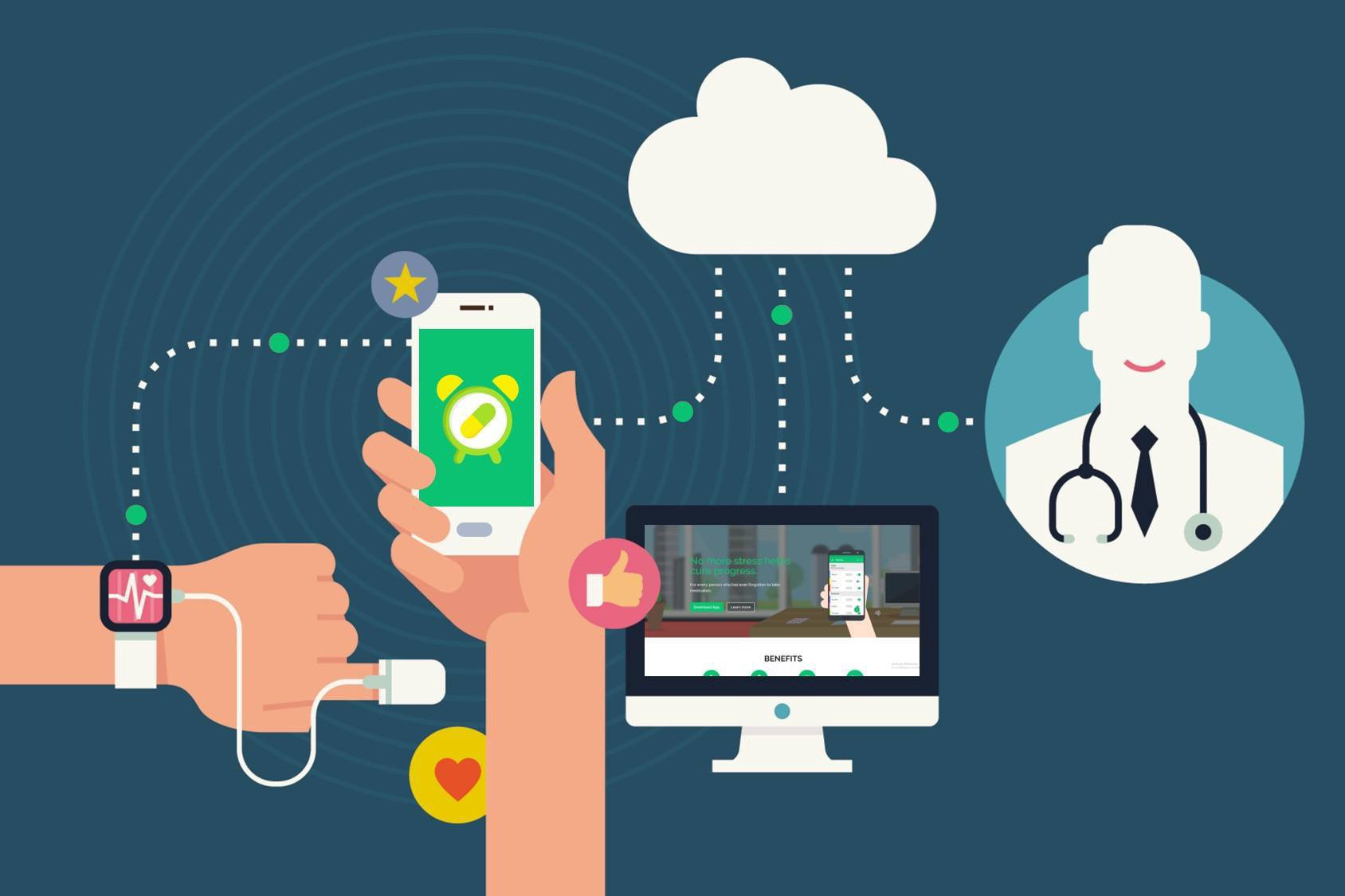 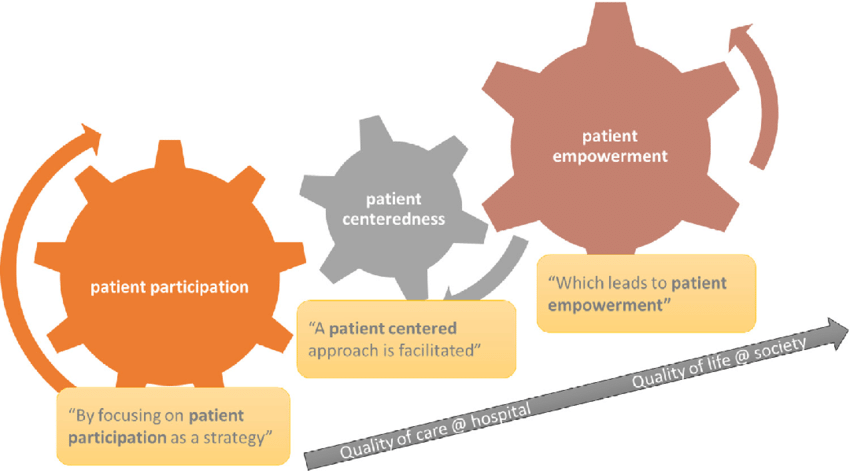 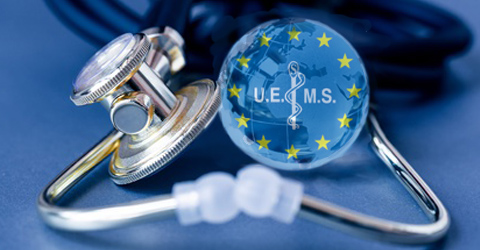 Translating the principles into real life oportunities
How do we do it?
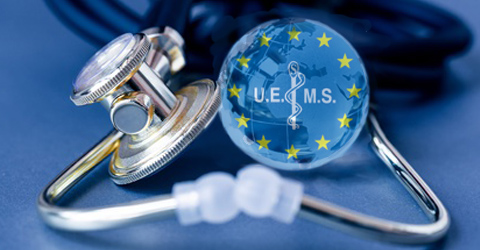 EUROPEAN TRAINING REQUIREMENTSASSESSMENTSEUROPEAN ACREDITATION COUNCIL ON CONTINUING MEDICAL EDUCATION (EACCME)
European Training Requirements and Assessments
UEMS Sections, Boards, Divisions and MJC’s develop European standards in medical training that aim to reflect modern medical practice and current scientific findings.

 
Definition of PGT training contents is National Authorities competence!


 ETR’s aim is to complement these and ensure that high quality training is provided across Europe.
European Training Requirements and Assessments
Involves:

Relevant UEMS Section

The National Scientific Societies represented in the Section

The relevant European Scientific Societies

As broad consultation as possible at a national and European level (Universities, Colleges, Professional Organizations...)
European Training Requirements and Assessments
Wide and in-depth discussion regarding:

Training requirements (clinical, academic, professional)

Standards of clinical care

Accreditation of trainers 

Appraisal and accreditation of training centers
European Training Requirements and Assessments
Content and format of the assessment:

Existing experience across Europe and beyond

Consultation with already established European Boards

Innovative ideas

Preparatory courses

Affordable/ No fixed failure rate
European Training Requirements and Assessments
Consensus of all parties involved:


Not the lowest common denominator


Highest commonly agreed standards
UEMS - Council of European Specialists Medical Assessments (CESMA)
UEMS Organization

40 European Specialties

Assessment Boards

Share experience and expertise

Appraisal programme

Produce guidelines

Pave the way for the future
CESMA Quality Control of UEMS Exams
EACCME
Founded in 2000

2009  implemented criteria for the accreditation of e-learning materials.

2016  EACCME® 2.0

2022  EACCME® 3.0 including new forms of acreditation (microlearning, hybrid events, reading of scientific articles, etc)
EACCME
The purpose of the EACCME® is to provide accreditation of international CME in Europe and to facilitate the recognition of credits between the various countries in Europe.
EACCME Review
Double Scientific Review

National Accreditation Authority (NAA) of the country in Europe within which the LEE will be held


The relevant specialty-based organisation, whether UEMS Specialist Section and Board/Multidisciplinary Joint Committee (MJC), or European Specialty Accreditation Board (ESAB)
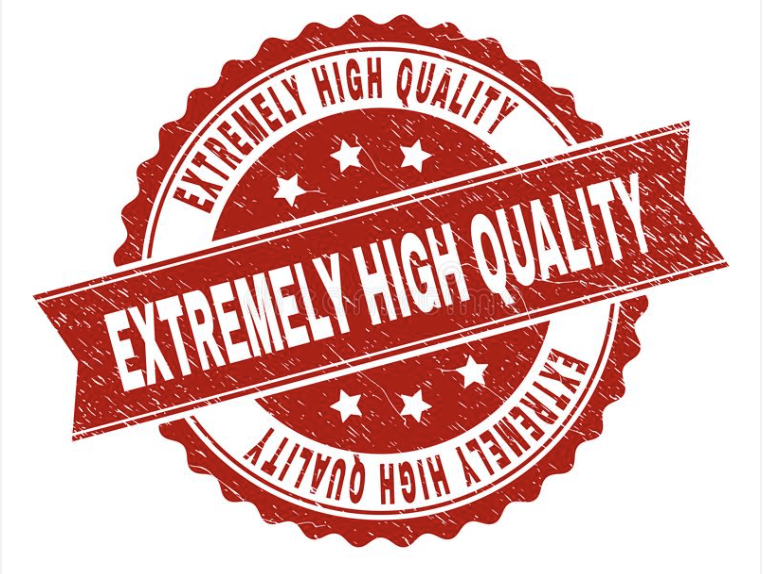 EACCME Review
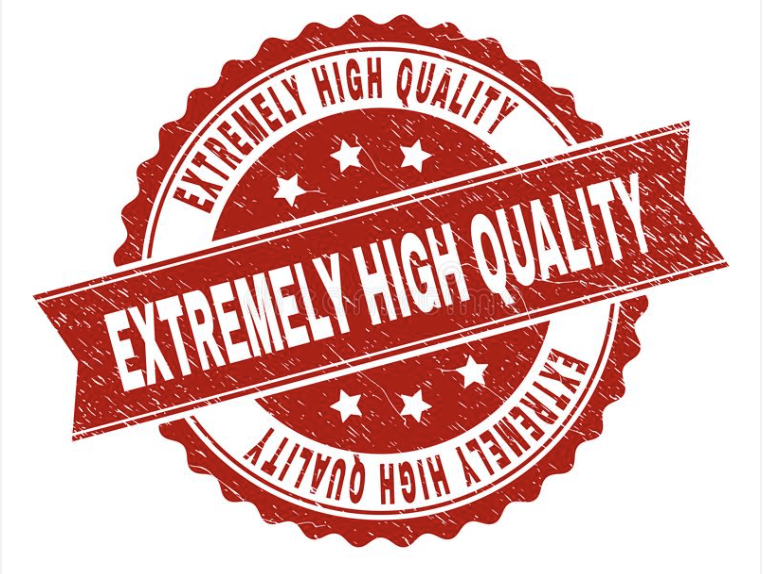 Strict rules on conflict of interests 

Strict rules for industry support

Comprehensive scientif evaluation of events

Accreditation by the EACCME® means that the CME/CPD activity provided is of high scientific value, is free of commercial bias and promotes active adult learning.
EACCME Mutual Recognition Agreements
Austria
Armenia
Belgium
Bulgaria
Croatia
Cyprus
Finland
Georgia
Greece*
Hungary
Ireland
Regione Lombardia
Luxembourg
Malta
Netherlands
Norway
Poland
Portugal
Romania
Slovakia
Slovenia
Spain*
Sweden
Tunisia
Turkey
United Kingdom
Unites States of America
Canada
CONFEMEL*
* also for accreditation of national events
Projects for real people in real life
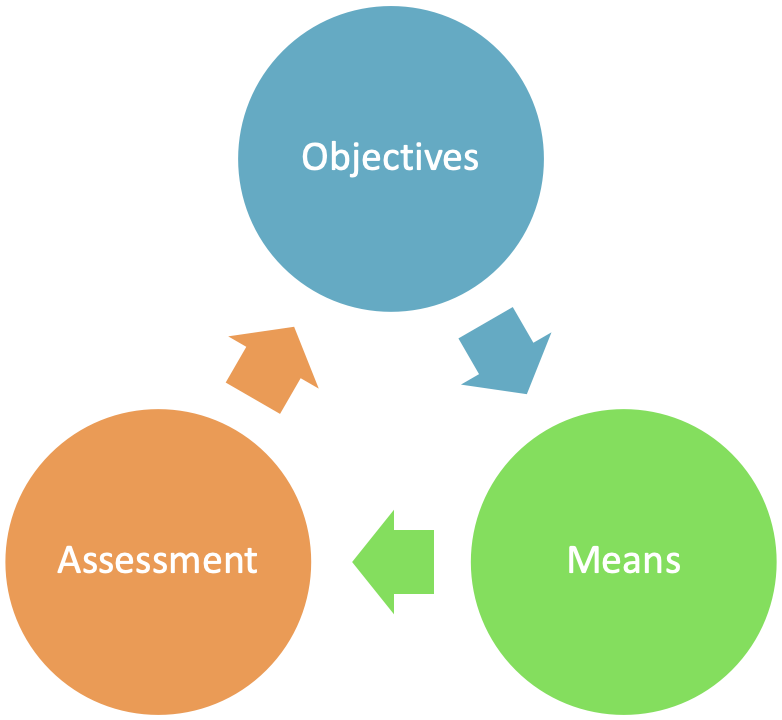 EACCME
ETR’s
Projects for real people in real life
“If you can dream it, you can achieve it”*
* WARNING: It takes a lot of work!!!
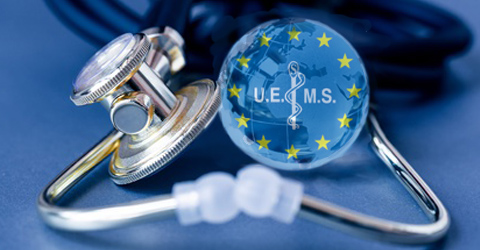 RECOGNITION OF GENERAL PRACTICE/FAMILY MEDICINE AS A SPECIALTY IN EUROPE – THE UEMS PORTFOLIO FOR THE ADVANCEMENT OF MEDICAL SPECIALIST PRACTICE IN EUROPE
THANK YOU!